STABILIMENTI A RISCHIO DI INCIDENTE RILEVANTE
26 stabilimenti RIR di soglia inferiore
Ubicazione
28 stabilimenti RIR di soglia superiore
Ubicazione
Scheda 6: controlli sugli stabilimenti RIR - 2023
1
5
3
7
8
14
12
Tipologia stabilimenti RIR
(fonte ISPRA, agg. 07/2023
14 ispezioni ordinarie SGS per stabilimenti di soglia inferiore/superiore
ANALISI
Le verifiche ispettive sono mirate ad accertare che il gestore:
abbia adottato misure adeguate (tenuto conto delle attività esercitate nello stabilimento) per prevenire gli in- 	cidenti rilevanti;
disponga dei mezzi sufficienti a limitare le conseguenze di incidenti rilevanti all’interno ed all’esterno del sito;
non abbia modificato la situazione dello stabilimento rispetto ai dati e alle informazioni contenuti nell’ultimo 	rapporto di sicurezza presentato.
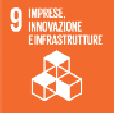 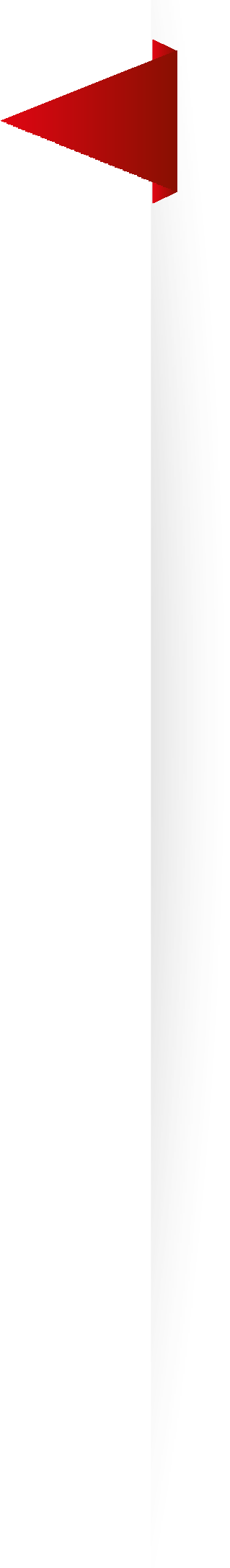 STABILIMENTI A RISCHIO DI INCIDENTE RILEVANTE (RIR)
Un’industria a rischio di incidente rilevante è uno stabilimento in cui vi è presenza reale o prevista di so- stanze pericolose, vale a dire che possono ragionevolmente generarsi, in caso di perdita del controllo dei processi, in quantità tali da superare determinate soglie. La detenzione e l’uso di grandi quantità di so- stanze con caratteristiche tali da essere classificate come tossiche, infiammabili, esplosive, comburenti e pericolose per l’ambiente possono portare, infatti, alla possibile evoluzione non controllata di un incidente con conseguenze pericolose sia per l’uomo sia per l’ambiente circostante.
La normativa di settore, al fine di ridurre la probabilità di accadimento degli incidenti, prevede che i gestori degli stabilimenti classificati a rischio di incidente rilevante adempiano a specifici obblighi e che gli stabilimenti siano sottoposti ad appositi controlli e ispezioni da parte della pubblica autorità. L’Italia, con il decreto legislativo n. 105 del 26 giugno 2015, ha recepito la direttiva 2012/18/UE (Seveso III), relativa al controllo del pericolo di incidenti rilevanti connessi con sostanze pericolose.Il provvediment aggiorna la norma precedentemente vigente (d.lgs. n. 334/99, come modificato dal d.lgs. n. 238/2005), confer- mandone in modo sostanziale l’impianto per quanto attiene le competenze delle diverse autorità inte- ressate. In particolare, le funzioni istruttorie e di controllo sono attribuite al Ministero dell’interno per gli stabilimenti di soglia superiore, mentre alle Regioni residua solo la funzione di controllo sugli stabilimenti di soglia inferiore.
Le attività che l’ARPA Lazio svolge nell’ambito della prevenzione dei rischi di incidenti rilevanti sono attri- buite all’Agenzia dal d.lgs. n.105/2015, dal d.lgs. n. 1/2018 nonché da norme regionali, dal regolamento interno dell’ARPA Lazio e dalla propria organizzazione.
All’ARPA Lazio, per il tramite del Servizio sicurezza impiantistica, spetta il compito di:
	assicurare la collaborazione con gli organismi competenti in materia di controllo del pericolo di in- cidenti rilevanti connessi con sostanze pericolose;
	fornire il supporto tecnico agli enti competenti per le funzioni inerenti alla prevenzione e al controllo di incidenti rilevanti per impianti di soglia inferiore e superiore;
	fornire il supporto tecnico alla Regione per lo svolgimento delle funzioni di prevenzione degli inci- denti rilevanti inerenti agli impianti di soglia inferiore;
fornire il supporto tecnico per le ispezioni degli impianti di soglia superiore;
fornire il supporto tecnico alle Prefetture per la redazione dei Piani di Emergenza Esterna.
In ambito regionale, il personale dell’Agenzia in possesso dei requisiti previsti partecipa anche alla com- posizione delle commissioni incaricate delle verifiche ispettive di cui all’art. 27 del d.lgs. n. 105/2015 fina- lizzate all’esame pianificato e sistematico dei sistemi tecnici, organizzativi e di gestione applicati negli stabilimenti di soglia superiore, ossia del Sistema di Gestione della Sicurezza (SGS), secondo le modalità previste dall’allegato H al medesimo decreto legislativo e dal regolamento del Comitato Tecnico Regio- nale (CTR) del Lazio.
L’appartenenza di uno stabilimento a una delle due categorie (sopra o sotto soglia) è determinata dalla quantità di sostanze pericolose presente nello stabilimento e, quindi, dai valori di soglia indicati nell’alle- gato 1 del decreto legislativo.
Le verifiche ispettive, con periodicità biennale o triennale, sia per gli stabilimenti classificati dal d.lgs. n. 105/2015 sopra soglia sia per quelli sotto soglia, sono disposte annualmente, secondo una programma- zione triennale da parte del CTR Lazio, ovvero da parte della Regione Lazio, in conformità a quanto pre- visto al punto 4 dell’allegato H del decreto e sono mirate ad accertare che il gestore
	abbia adottato misure adeguate (tenuto conto delle attività esercitate nello stabilimento) per pre- venire gli incidenti rilevanti,
	disponga dei mezzi sufficienti a limitare le conseguenze di incidenti rilevanti all’interno e all’esterno del sito,
	non abbia modificato la situazione dello stabilimento rispetto ai dati e alle informazioni contenuti nell’ultimo rapporto di sicurezza (RdS) presentato.
L’ARPA Lazio collabora con le Prefetture territorialmente competenti per la stesura dei Piani di Emergenza Esterni (PEE) in conformità al decreto della Presidenza del consiglio dei ministri del 25/02/2005.


Stabilimenti RIR di soglia superiore e di soglia inferiore presenti nella regione Lazio

L’inventario degli stabilimenti a rischio di incidente rilevante presenti nelle diverse regioni italiane e assog- gettati agli obblighi di cui al d.lgs. n.105/2015 è consultabile sul sito web dell’ISPRA nella sezione dedicata ai temi del rischio industriale (Inventario Seveso: https://www.rischioindustriale.isprambiente.gov.it/seveso- query-105/Default.php).
I dati pubblicati sul web indicano nel Lazio la presenza di 54 stabilimenti a rischio di incidente rilevante così classificati e ripartiti per provincia:
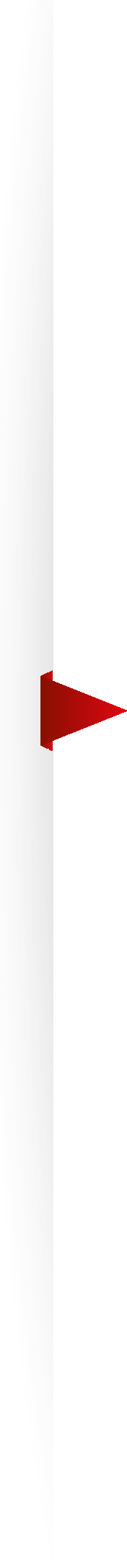 Attività ispettive SGS dell’ARPA Lazio nell’anno 2021
La programmazione triennale delle ispezioni SGS, valida anche per l’anno 2022, è stata definita:
per gli stabilimenti di soglia superiore, dal CTR con Dir. LAZIO 5254 del 16/03/2023,
per gli stabilimenti di soglia inferiore, dall’Agenzia regionale di protezione civile del Lazio con de- terminazione dirigenziale n. G07714 DEL 05/06/2023.
In particolare, il personale ispettivo dell’ARPA Lazio è stato impegnato per l’anno 2023 nel controllo degli stabilimenti RIR come specificato nella tabella che segue:
L’esito delle attività ispettive SGS ordinarie e straordinarie eseguite nel corso del 2023, secondo le rispettive programmazioni, risulta riepilogato nella tabella che segue mentre in quella successiva le ispezioni sono distinte in base alla tipologia di stabilimenti.
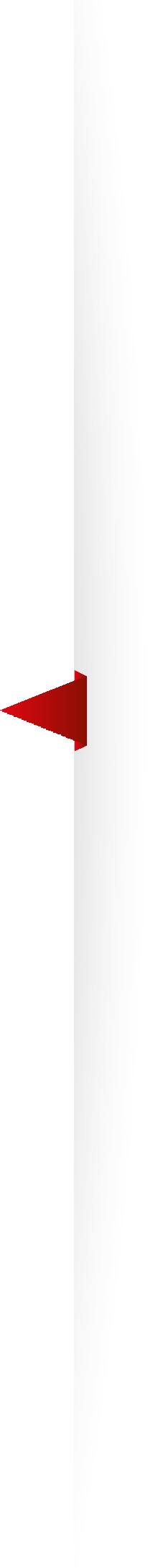 Tecnici dell’Agenzia sono presenti anche nei gruppi di lavoro incaricati dal CTR Lazio per l’esame o rie- same dei rapporti di sicurezza elaborati dai gestori delle aziende RIR di soglia superiore (ex art. 15 e 16 del d.lgs. 105/15). La tabella che segue illustra le attività relative agli esami RdS o NOF (nulla osta di fattibilità) assegnate ai gruppi di lavoro in cui sono presenti anche gli ispettori dell’ARPA Lazio.